The Schrödinger Equation
Wei-Li Chen
12/07/2015
Wave Equation
A particle has the wave property such as interference and diffraction.  Its wavelength is the de Broglie wavelength.  But what is its exact description of wave property, the wave function?
The Schrödinger equation is the wave equation which governs the propagation of matter waves.
        Maxwell equation  EM wave

        Schrödinger equation  matter wave
Traveling waves
The Schrödinger Equation
Time Independent Schrödinger Equation
Born’s Interpretation
Ψ (complex) is the particle wave description of the electron. The   
   quantity |Ψ|2=Ψ*Ψ (real) is proportional to the probability of detecting   
   an electron in a unit volume.
  In one dimension, |Ψ|2dx is the probability of an electron being in the  
   interval dx.
       P(x)dx = |Ψ|2dx 
   where P(x) is the probability distribution function.
Expectation Values and Operators
Operators
Solving Schrödinger Equation
The fundamental problem of quantum mechanics is to solve the Schrödinger equation for the wave function. The measurable quantities such as position, momentum, energy…etc can be calculated using appropriate operators.
The Schrödinger equation is a linear differential equation. The superposition of solutions is still the solution to it. 
The required boundary conditions comes from Born’s interpretation of wave function and associated physical explanation.
Boundary Conditions
Boundary Conditions
Linear Differential Equation
The Schrödinger Equation is a linear differential equation. Its solutions are called eigenfunctions. The linear combination of eigenfunctions are also solutions to it.
Two waves are superimposed by adding them up.  Don’t add up |Ψ|2.  (double slit interference experiment)
The Infinite Square Well
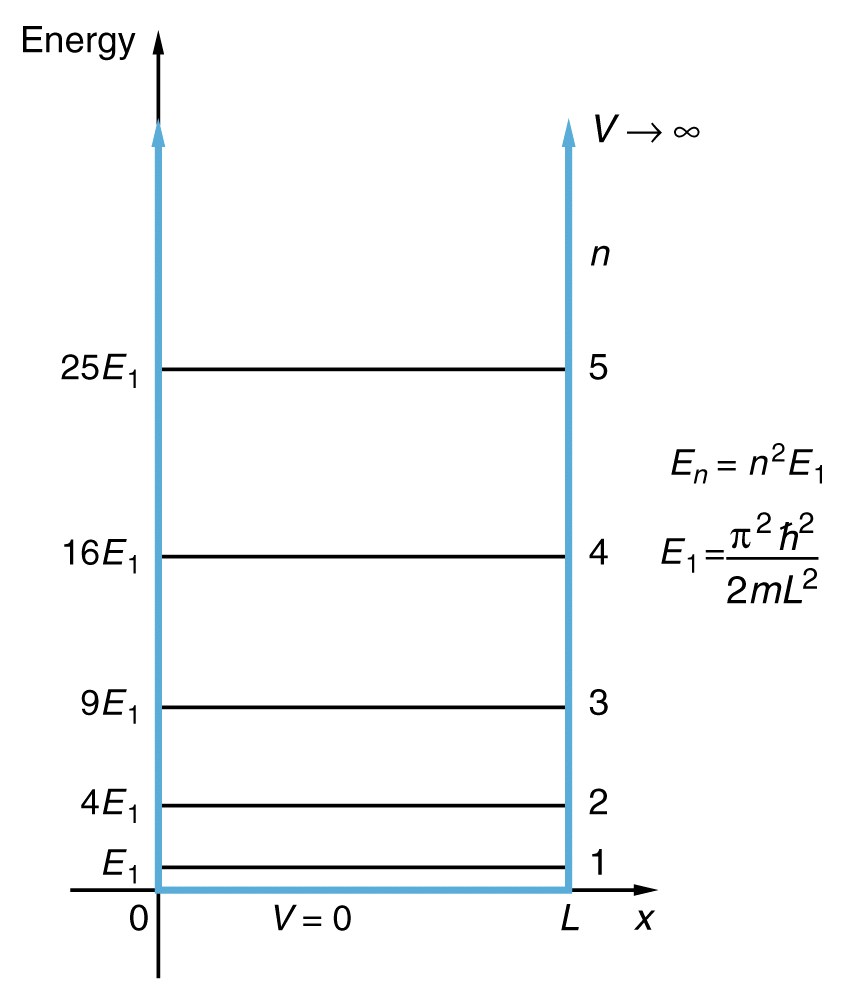 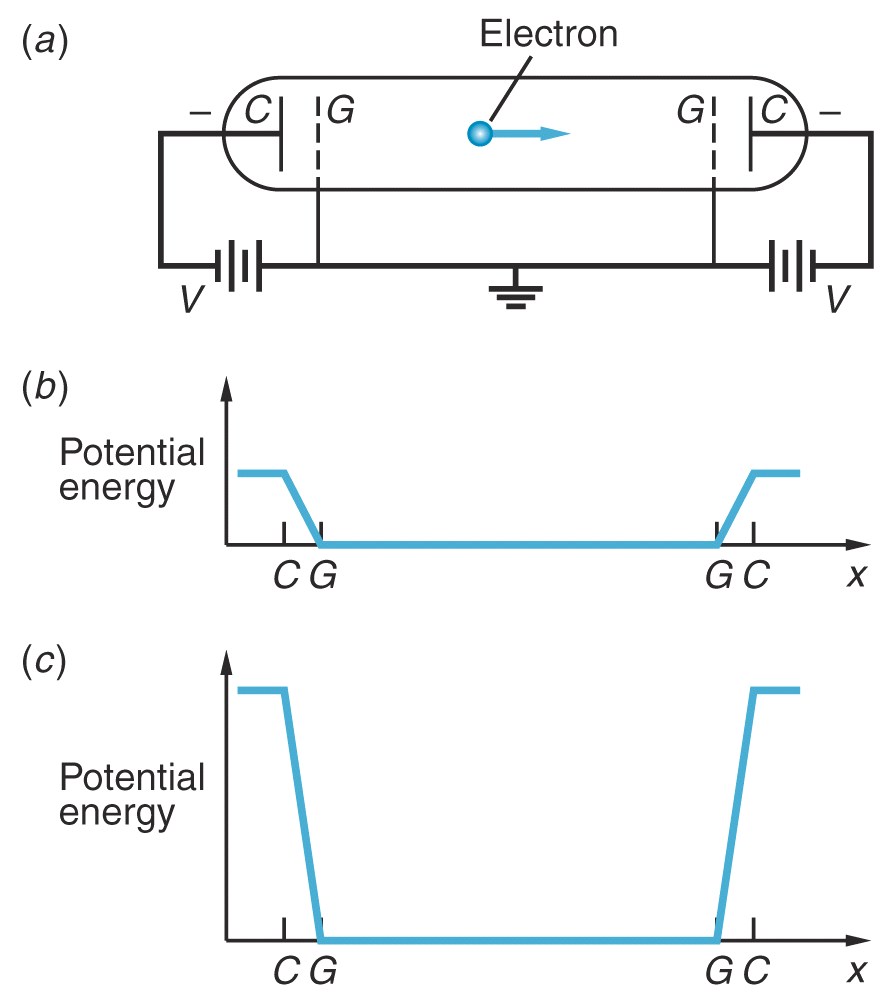 Apply Standing Wave Condition
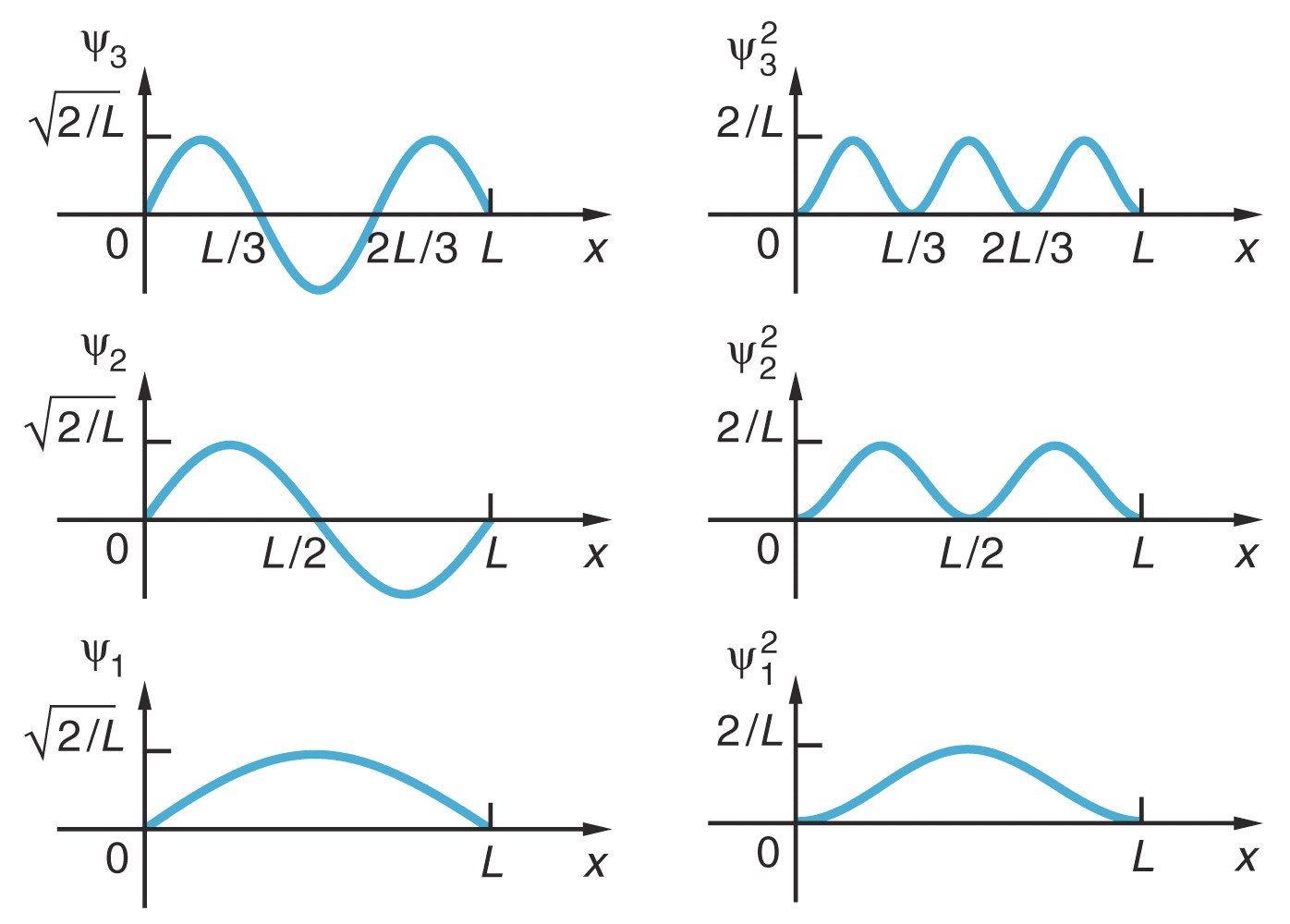 n=3




n=2




n=1
Comparison with classical results


The complete wave function
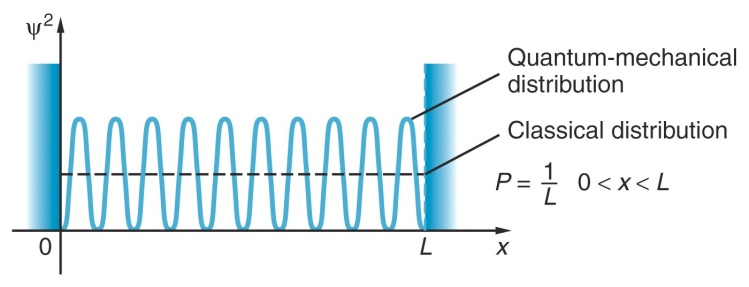 The Finite Square Well
If E>V0, E can be any value.  
The situation will be just like a free electron.
If 0<E<V0, we need to solve the Schrödinger Equation: 



Quantum wells are heterojunction structures that forms
the finite square well.
I                  II                    III
We solve the Schrodinger equation in 3 zones separately. 
Then the full solution to it is:
Because the potential energy is an even function, there is no reason that a particle will prefer to occur on one side against the other. Therefore 



The solutions to the Schrodinger equation here are either even or odd functions.
even
Now we will calculate the even and odd function solutions separately.
As the well gets deeper and wider
it can accommodate more modes
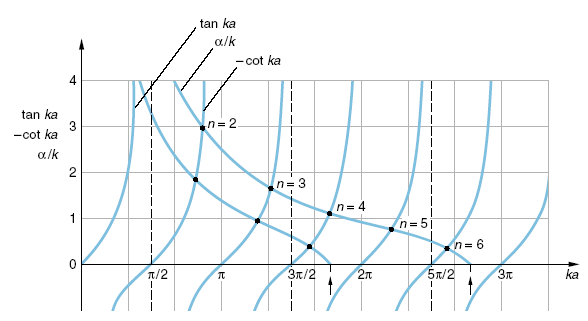 For different V0 value the x-intersection will be different.
Using ka as x-axis
Using E as x-axis
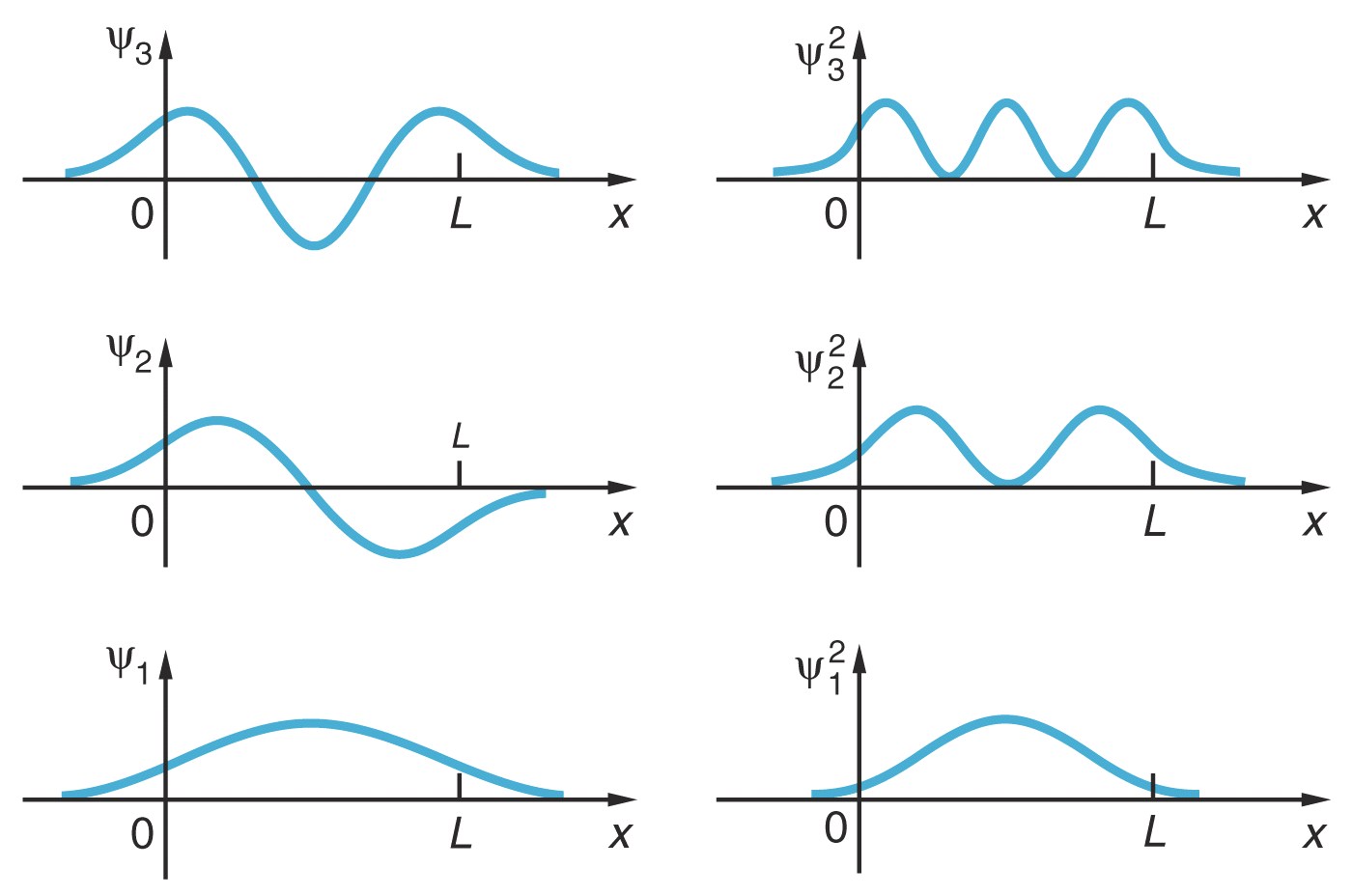 Alternative graphic solution
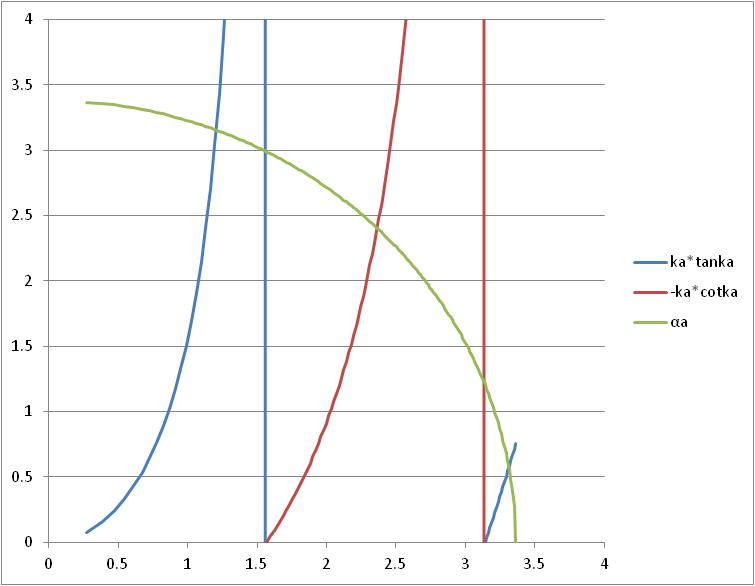 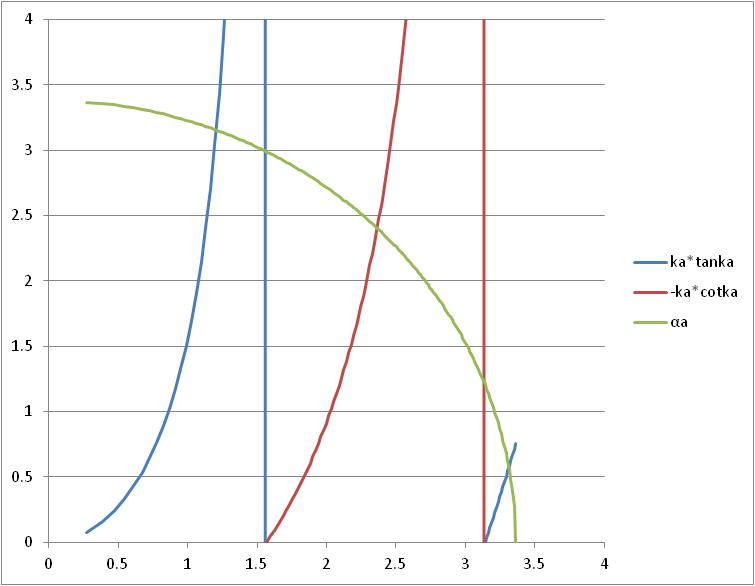 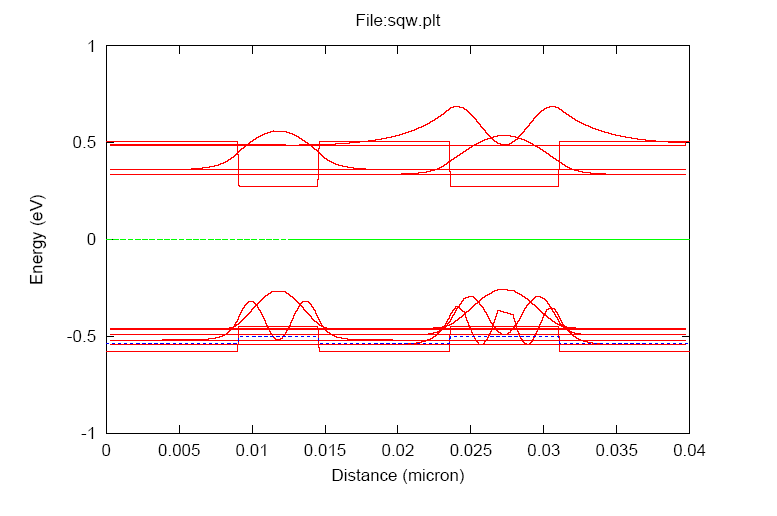 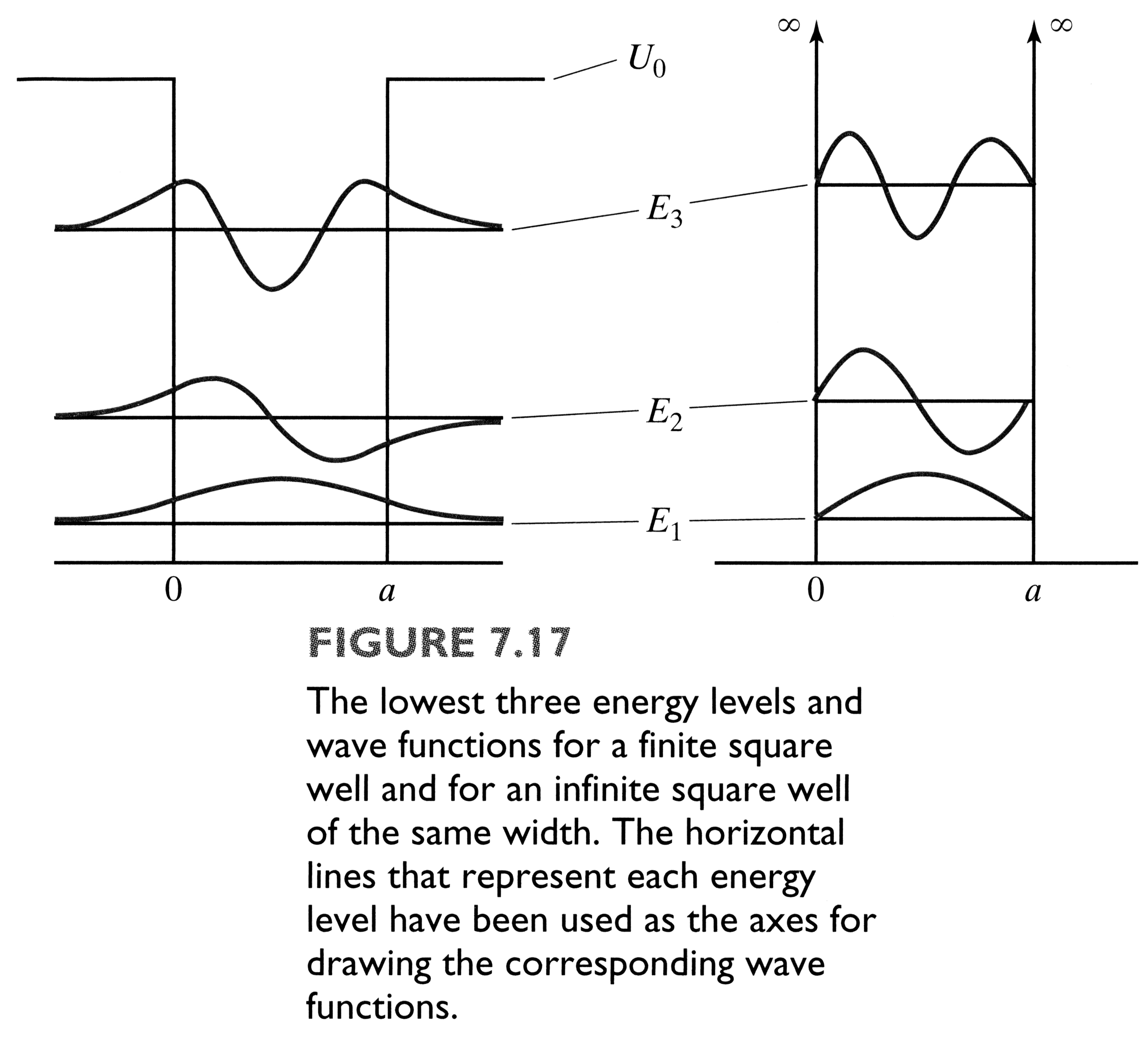 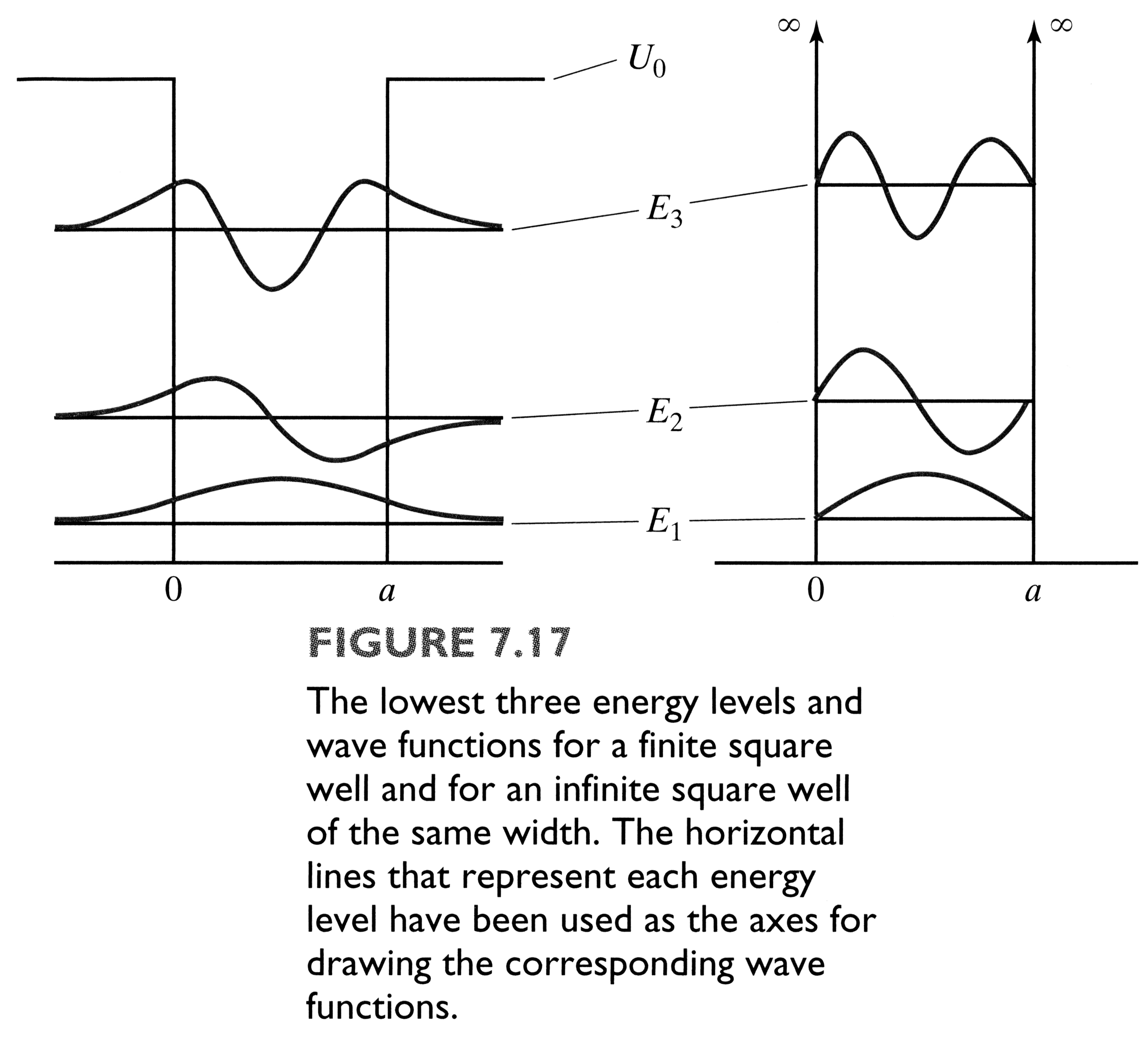 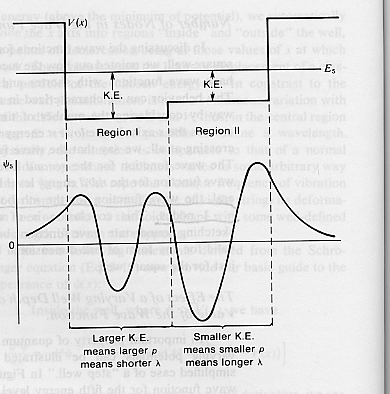 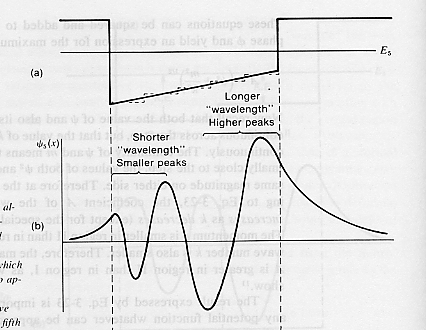 Free Particales
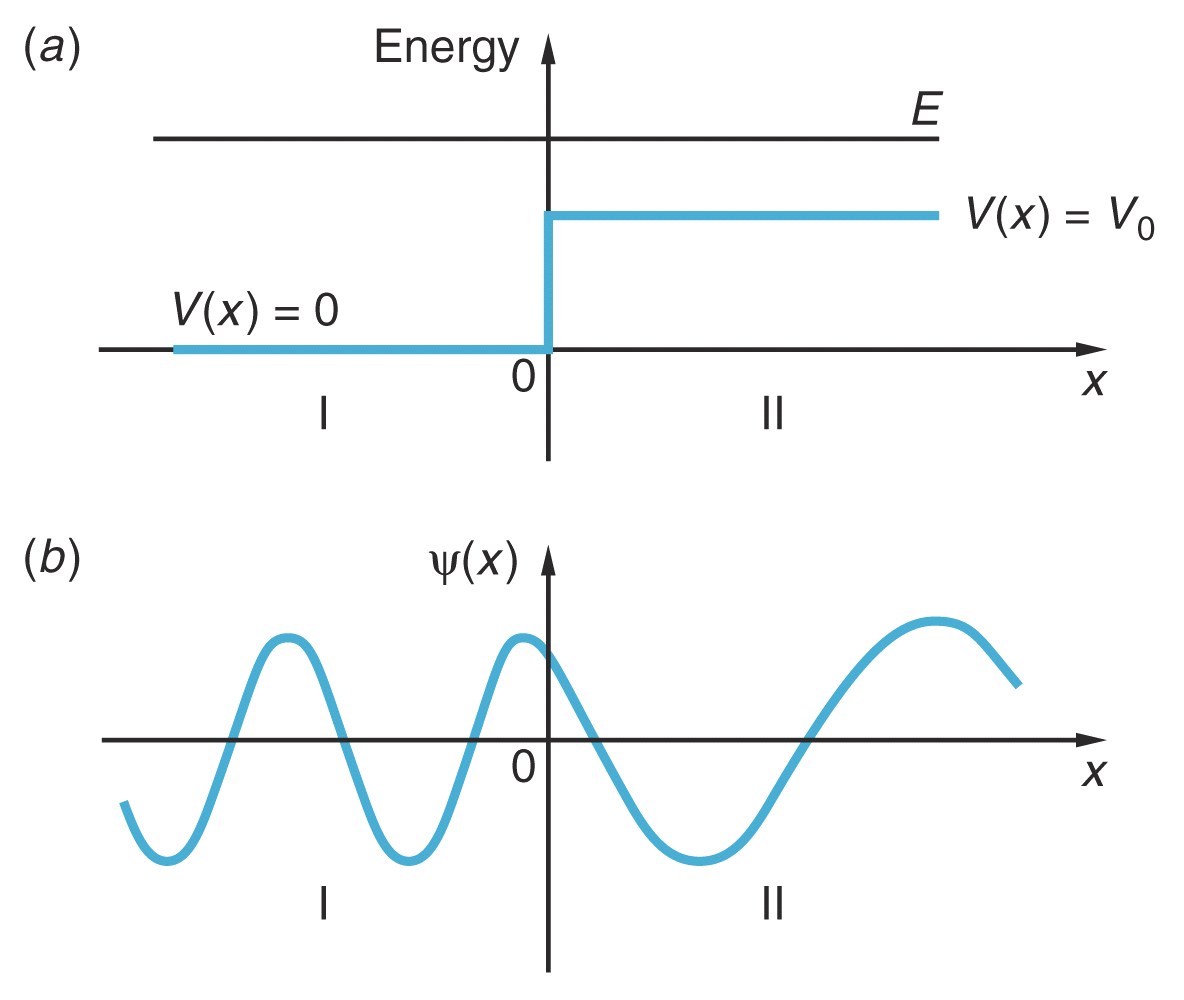 Reflection and Transmission of Waves
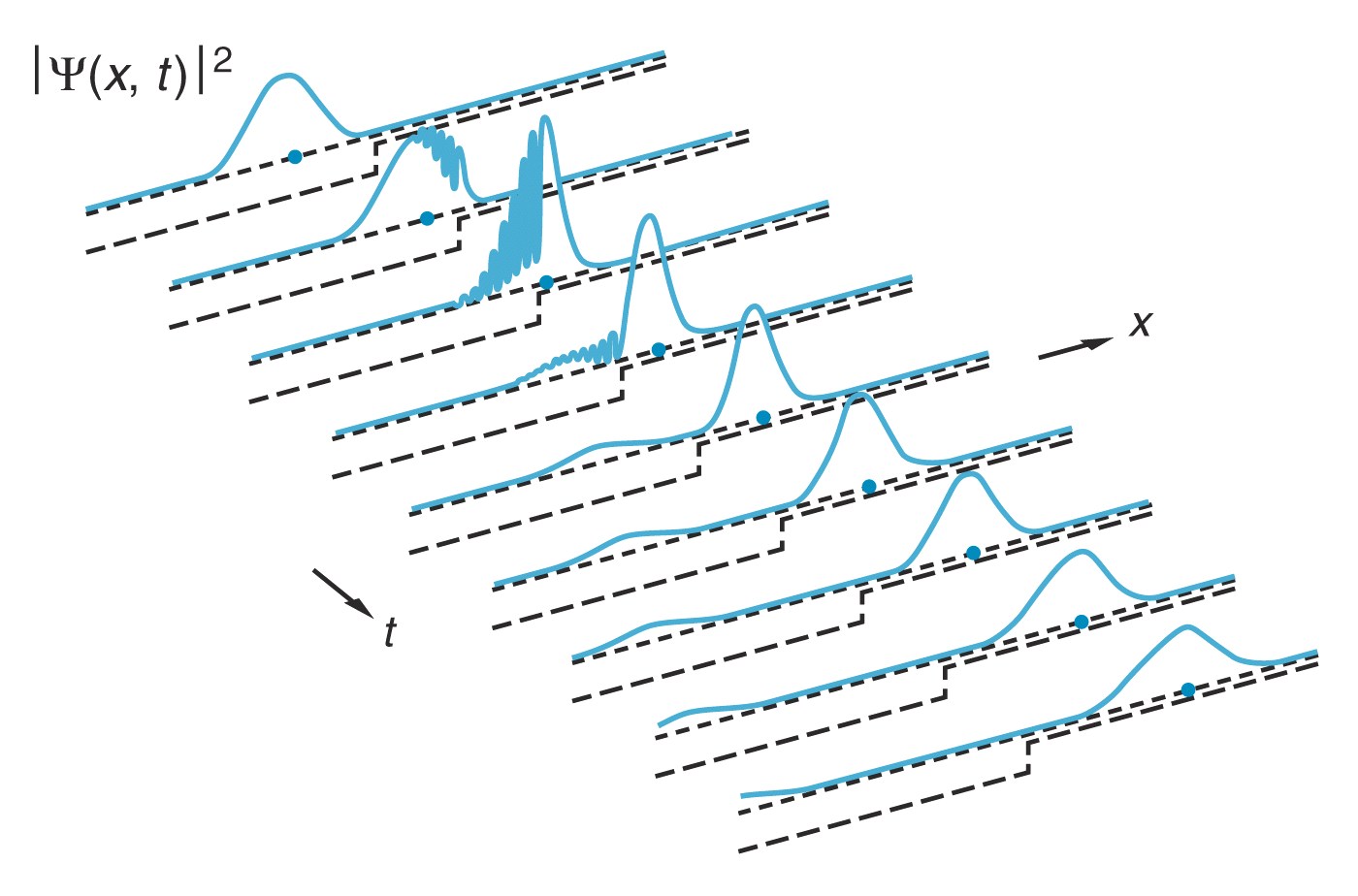 A wave pocket comprises of many harmonic waves，and these waves interference while overlapping with each other.
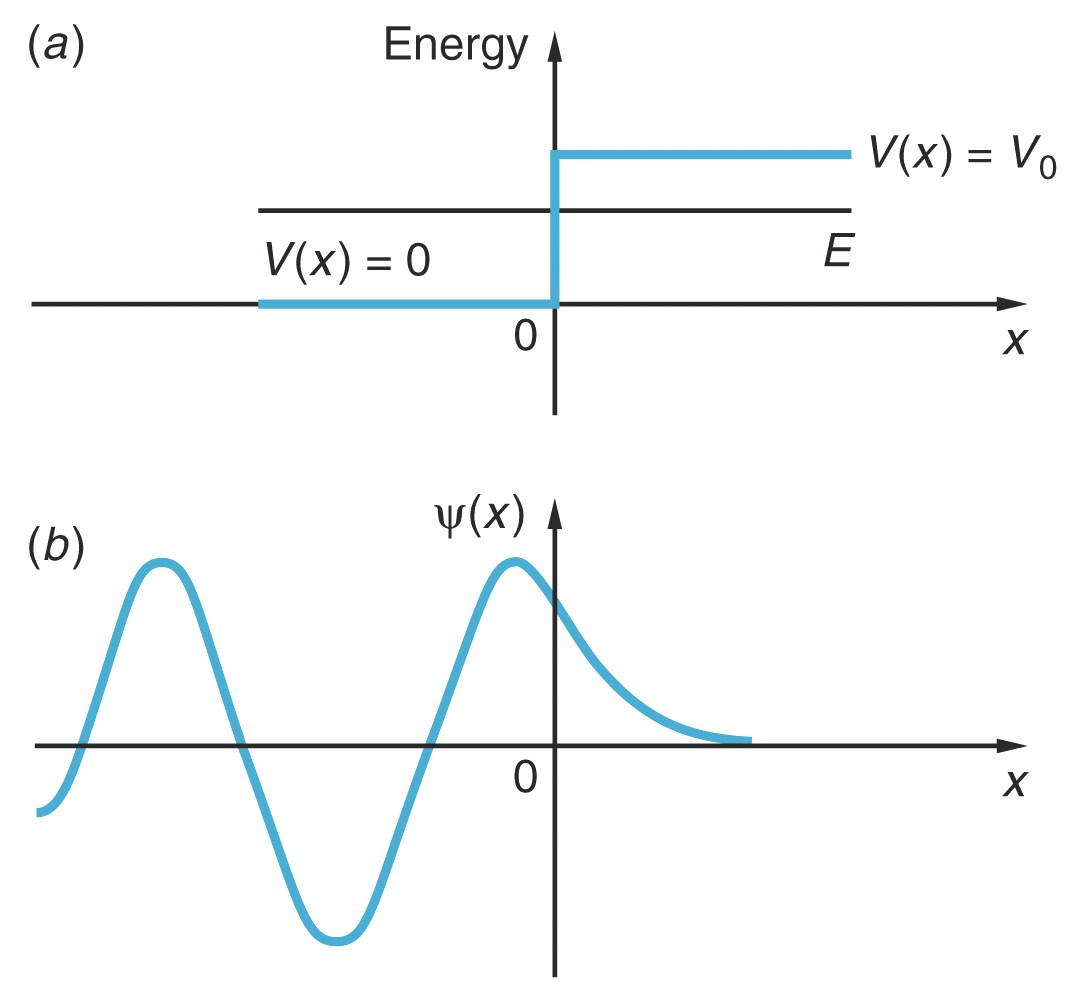 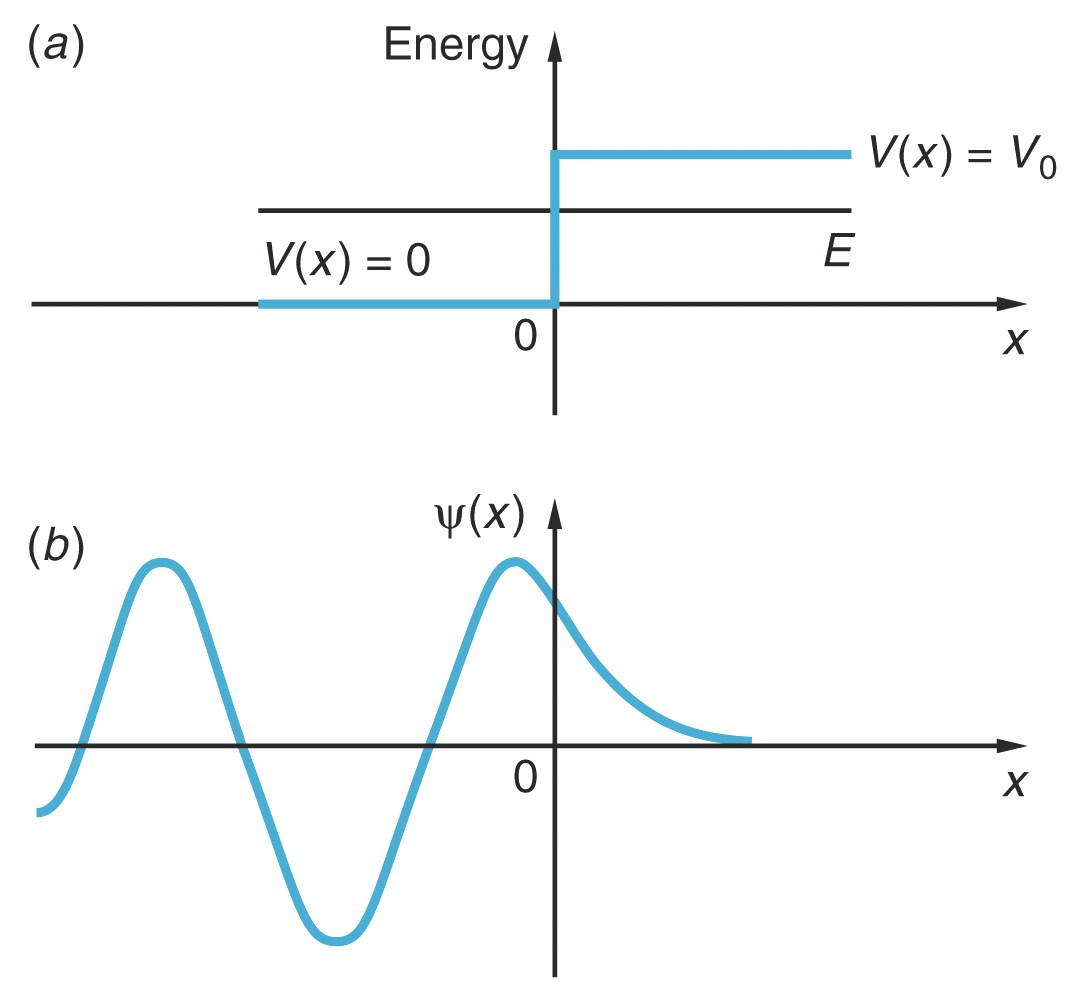 It is analogous to the total internal reflection in optics
The penetration part is analogous to the evanescent field.
Transmission and reflection of particles for different energy
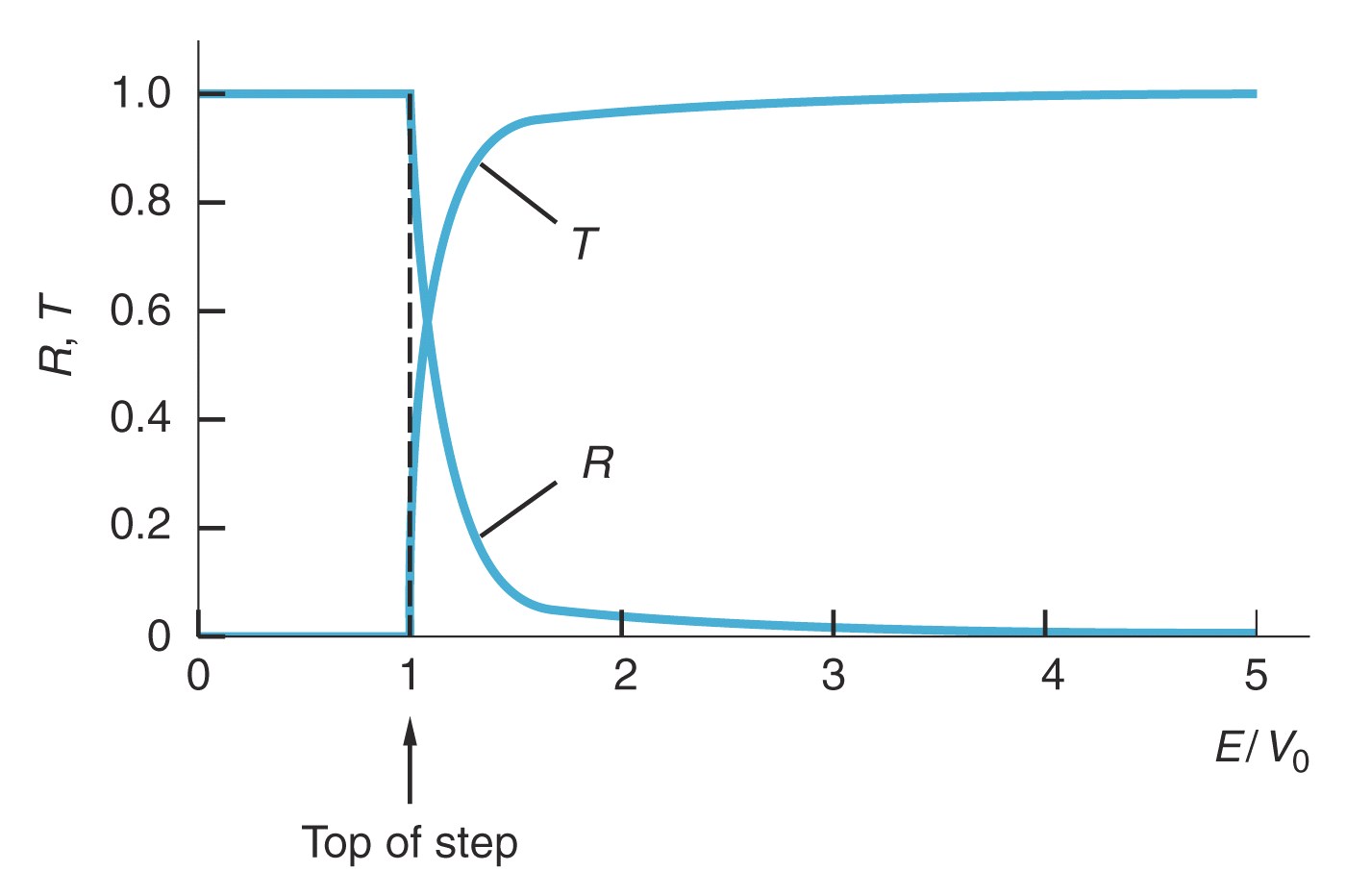 Barrier Potential (Tunneling Effect)
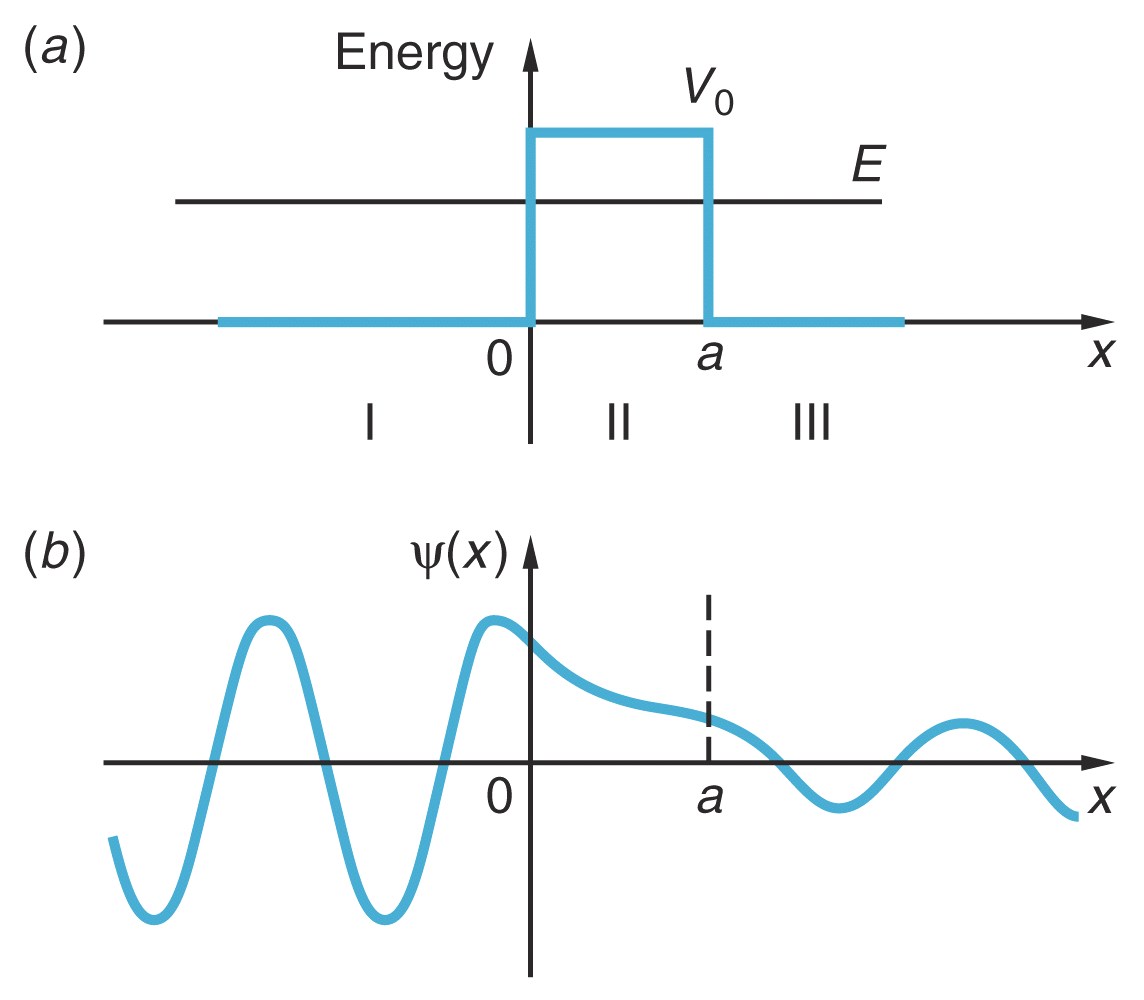 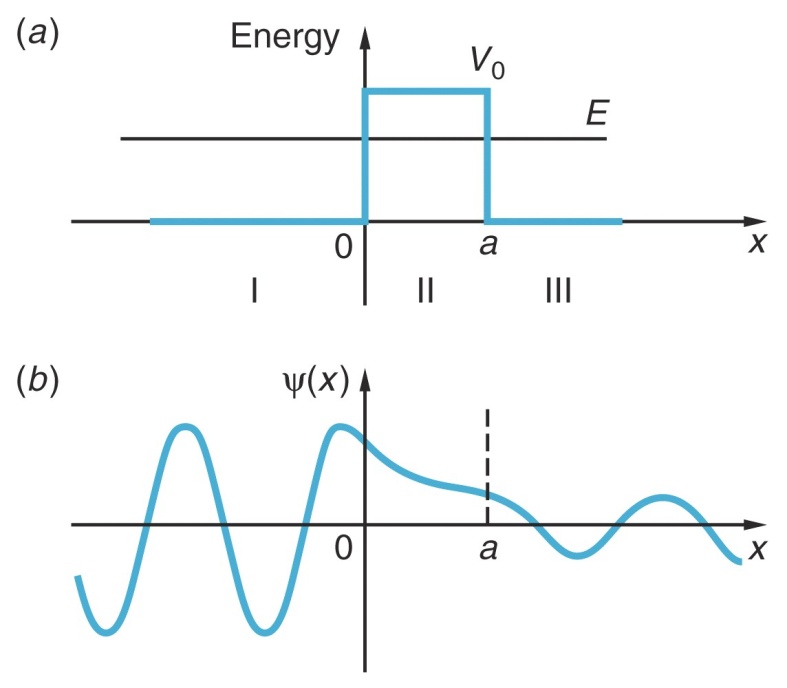 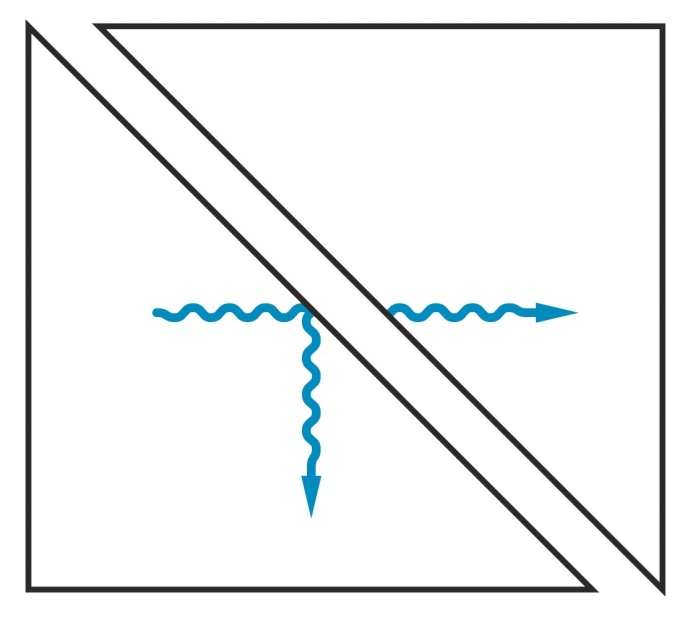 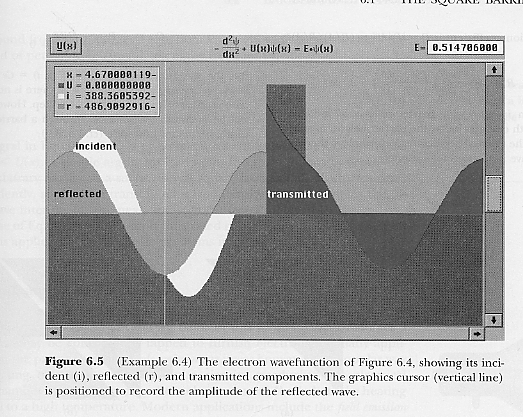 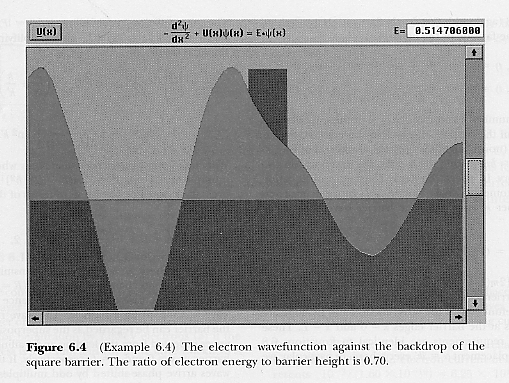 Incident
Reflected
Transmitted
Total wave function
Total Internal Reflection
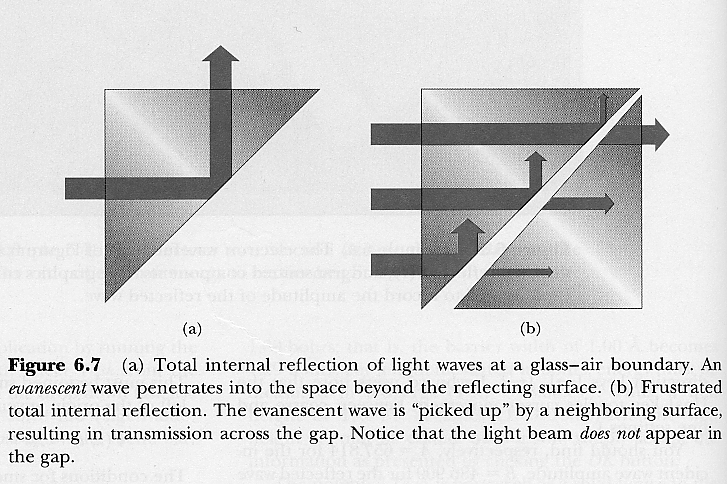 Scanning Tunneling Microscopy
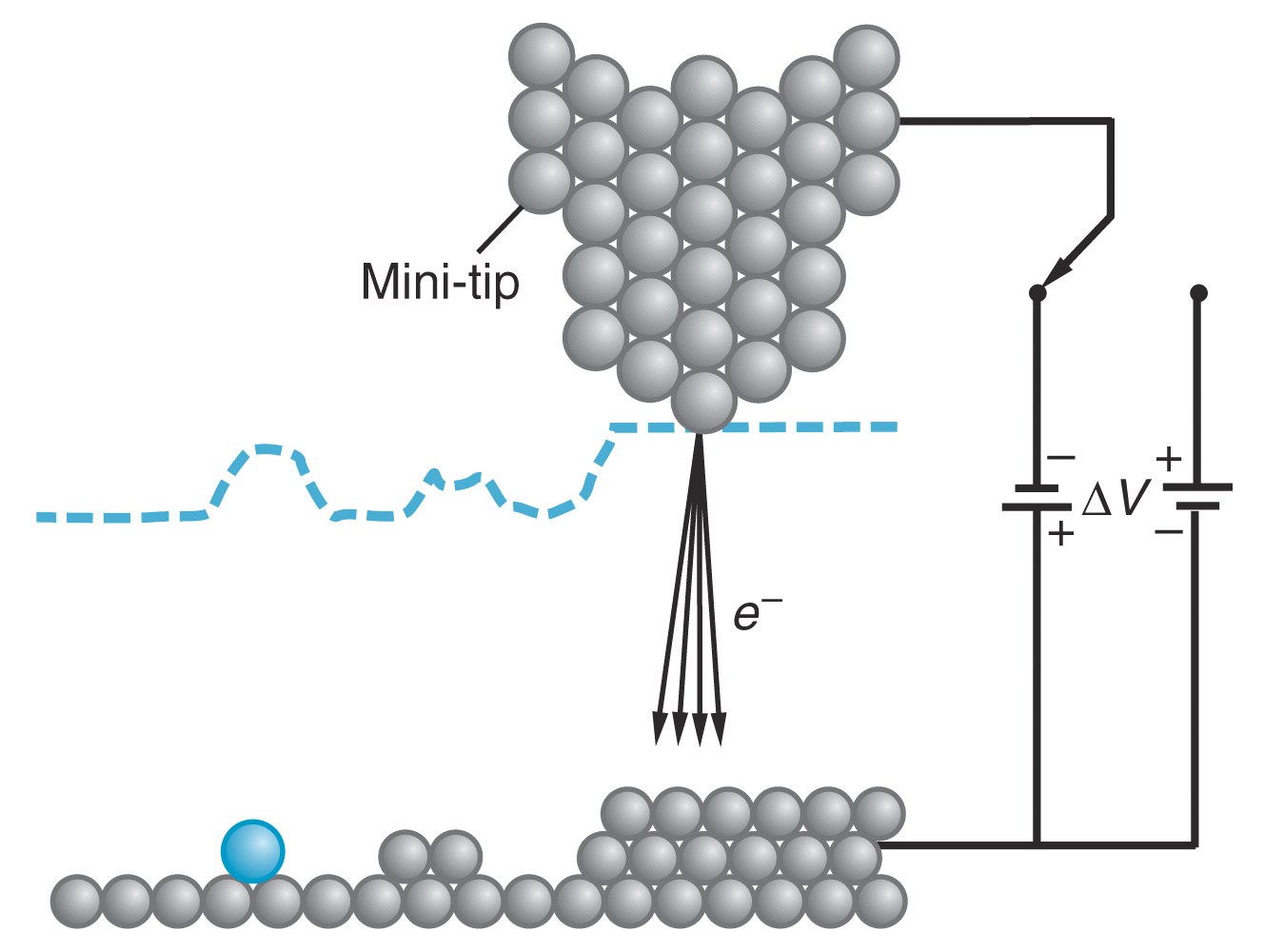 STM Operation
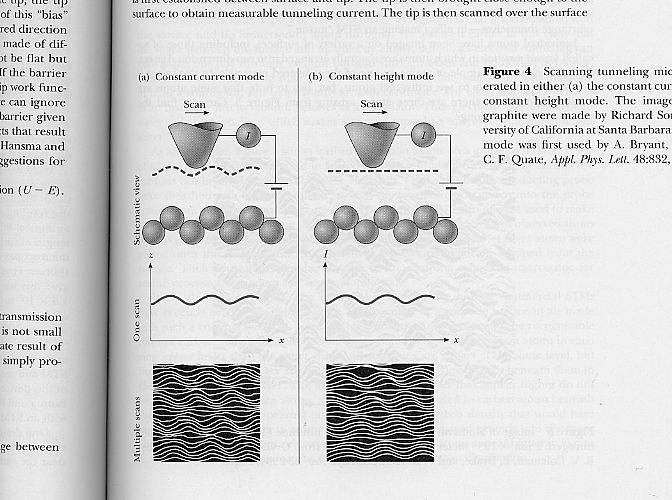 Image construction
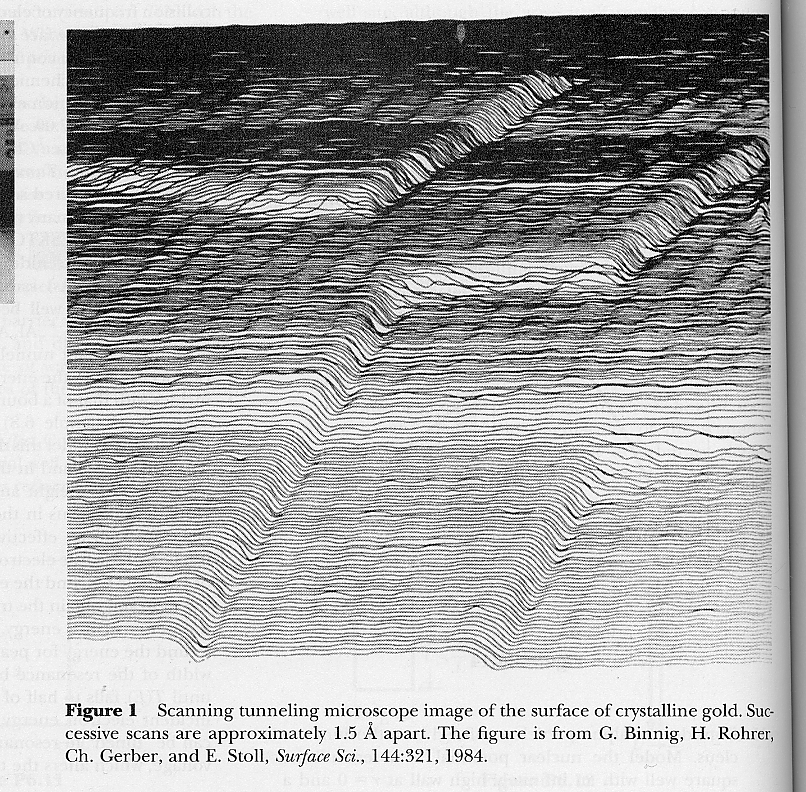 NH3 Atomic Clock
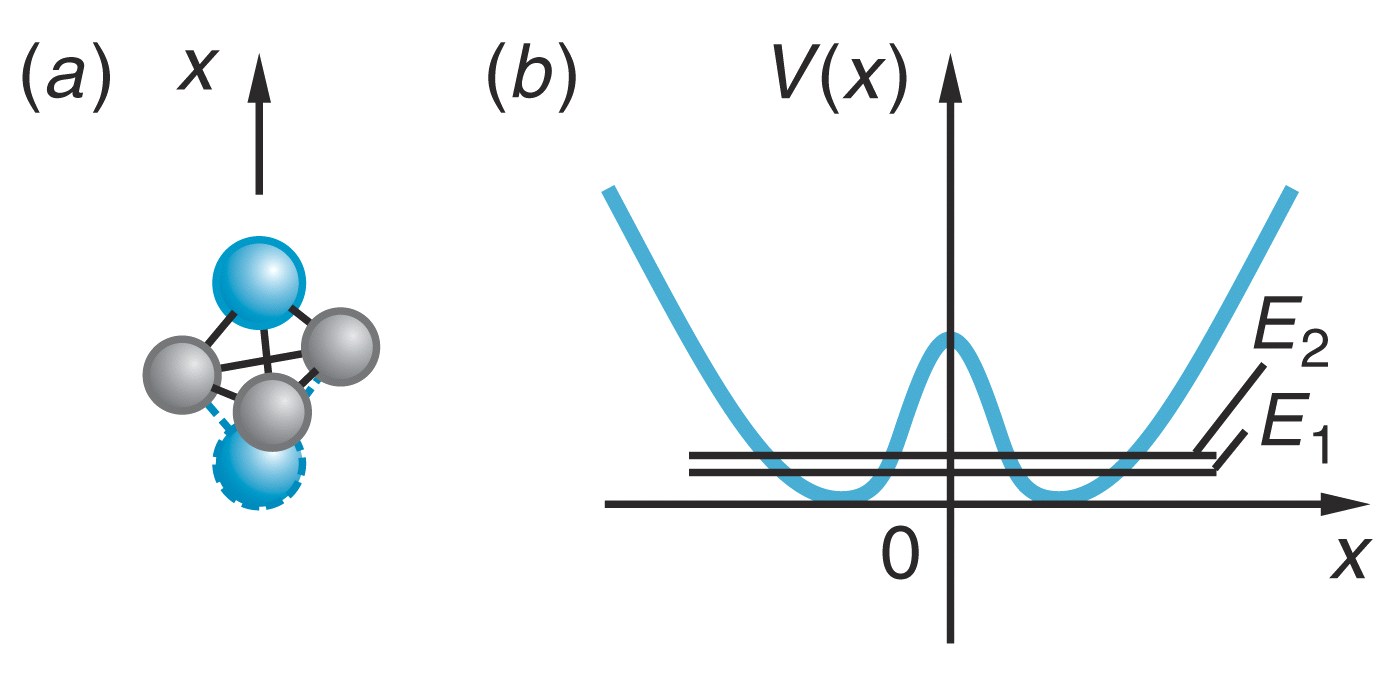 The Simple Harmonic Oscillator
Wave Functions of the Simple Harmonic Oscillator
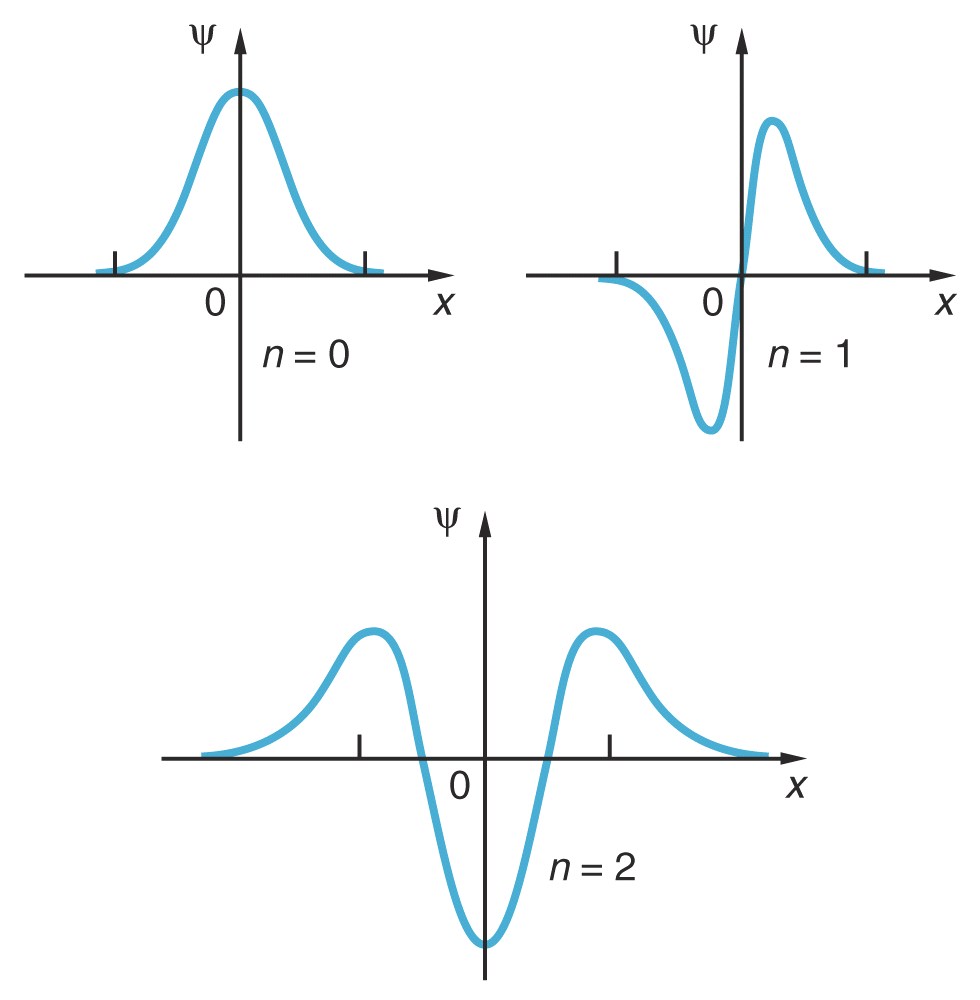 The Transition Selection Rule
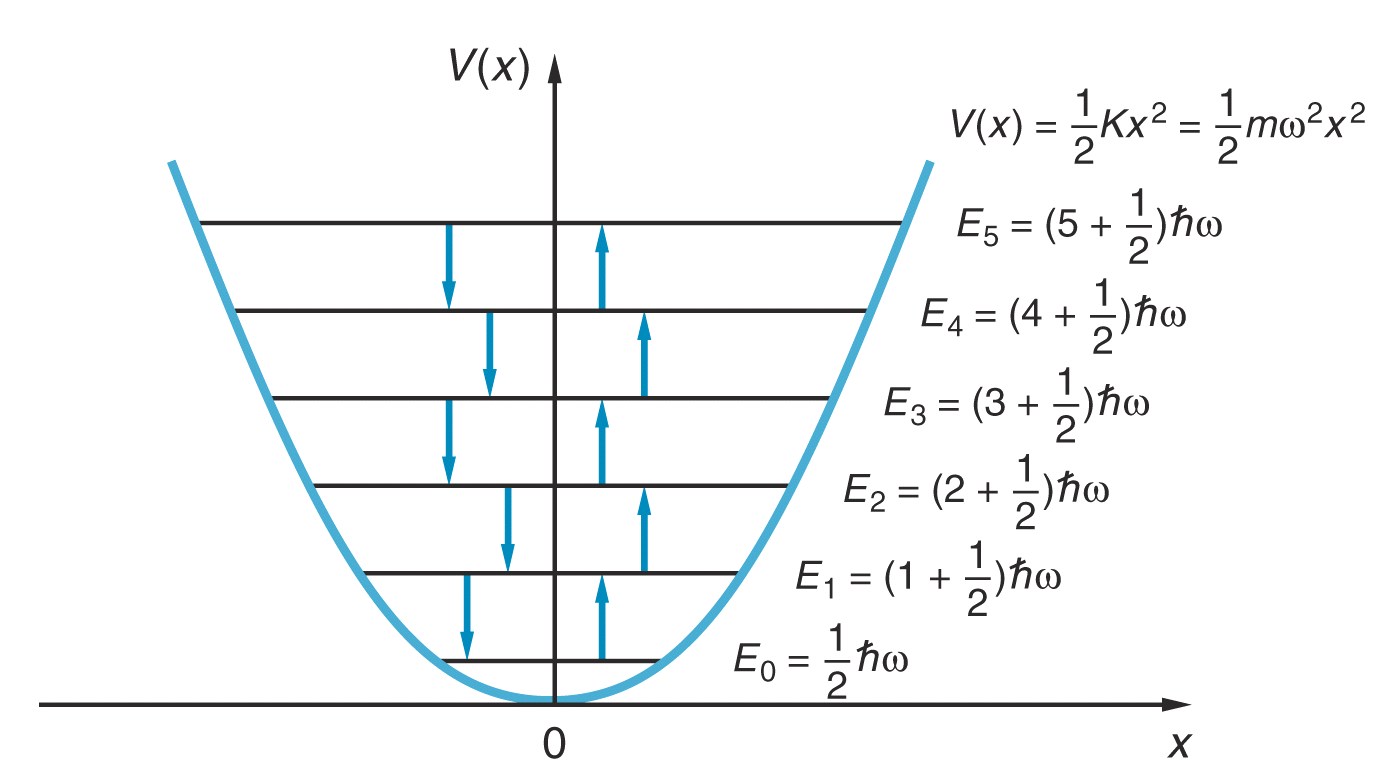